Clinical Informatics: It’s Our Time!
2014 Clinical Informatics Academy
Sponsored by DFW ANIA Chapter
October 10-11, 2014
The Power of Your Personal Brand
Andrew L. Urich, J.D.
Associate Professor of Management
Director of Student Development
Eastin Center for Talent Development
Oklahoma State University

aurich@okstate.edu
www.andrewurich.com
1
Conflict of Interest Disclosure
Andrew L. Urich, J.D.
has no real or apparent 
conflicts of interest to report.
Do You Need a Personal Brand?
Do You Need a Personal Brand?
You already have one!
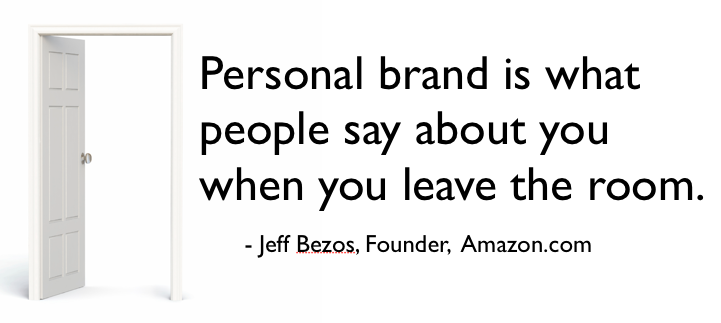 Idea #1People Are Annoying
I am a hypocrite.
I play favorites.
I interpret rules in a way that benefits me.
I have been known to ignore rules that get in my way.
I like people better if they like me.
Idea #1People Are Annoying
I like my ideas better just because they’re mine.
I think it’s fun to say “no” when I have the power to do so.
You cannot change how I see the world.
It is important to me to look good in the eyes of others.

I don’t even know 1/10th of 1% about anything, but I think I know everything.
Idea #1People Are Annoying
I like to be “right.”
I love to say “I told you so.”
I hate to admit I’m wrong even in those rare situations when it looks like I might be.
Here’s how I make decisions:  I decide what I want the answer to be – and then make up the logical reasons to support my decision.
www.andrewurich.com
Idea #2The Facts Don’t Matter……… 			If No One Believes You
The FACTS don’t matter!
Politics
Marketing vs. Finance
 
Literally a matter of life and death.

Ability to influence is a key to success.
Idea #3 Arguing will get you nowhere
Is it important enough to care?

 Going to Montana

Value diversity of opinion
[Speaker Notes: ______________________________________________________________

______________________________________________________________

______________________________________________________________

______________________________________________________________

______________________________________________________________

______________________________________________________________

______________________________________________________________

______________________________________________________________

______________________________________________________________]
Idea #4Authority Is OUT – Influence Is IN
Use your PERSONAL BRAND instead of position and status.

Team building and leadership are not based on authority.

Your PERSONAL BRAND spells leadership.

The sign in PS 101
My daughter wants to go to Vegas
Authority at Tinker Air Force Base
[Speaker Notes: ______________________________________________________________

______________________________________________________________

______________________________________________________________

______________________________________________________________

______________________________________________________________

______________________________________________________________

______________________________________________________________

______________________________________________________________

______________________________________________________________]
Brand PlanManage how you are perceived
Strategy for Success: Plan in advance!

 A little preparation saves the day.

 It’s not always what you do say – it’s
  often what you don’t say.
[Speaker Notes: ______________________________________________________________

______________________________________________________________

______________________________________________________________

______________________________________________________________

______________________________________________________________

______________________________________________________________

______________________________________________________________

______________________________________________________________

______________________________________________________________]
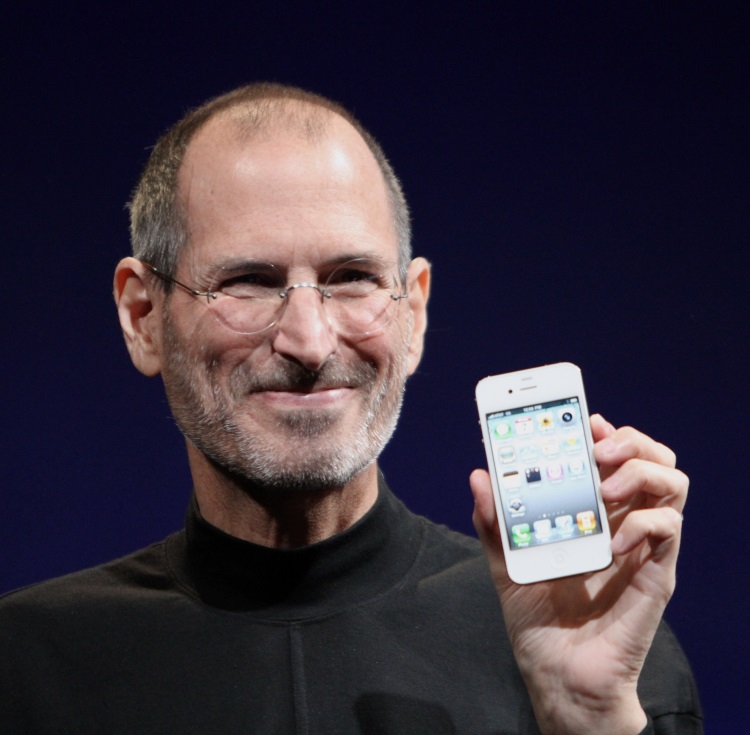 Brand DevelopmentBrand = Reputation
Define your reputation
Stakeholder focus
Promise
A brand is an identifiable entity that makes specific promises of value.
Service
Aligned with promise
A brand is an experience
Brands touch emotions.  We make excuses for– and connect with our brands.
Valuable BrandsForbes Magazine
Apple		People love their products
Google		Simple, straightforward information
Coca Cola		It’s an experience
IBM			Strong & reliable
GE			Tough, smart & efficient
Intel			Branded a commodity
Positive differentiation in the sea of sameness – the key to career success.
Toyota		Best built
Disney		Ultimate entertainment
McDonalds		Consistency
Amazon		A better way to get things done
*
Your Brand Plan
Overcome communication blockers. (If they’re not listening– it doesn’t matter what you say)

 Look for win/win opportunities (manage self-interest).

Be likeable. (Appearance, Behavior and Attitude)

Make an emotional connection.(Make them feel good about you)

Get control of information and misinformation.
	(It’s not all about the facts…but facts are important)
[Speaker Notes: ______________________________________________________________

______________________________________________________________

______________________________________________________________

______________________________________________________________

______________________________________________________________

______________________________________________________________

______________________________________________________________

______________________________________________________________

______________________________________________________________]
Win/Win Attitude
Ka-shing
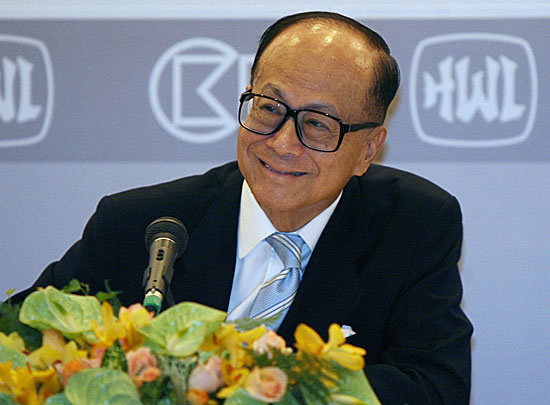 Learn to Become EVEN More LikeableWe prefer to comply with the requests of people we like.
We like, trust, and believe people who like us.
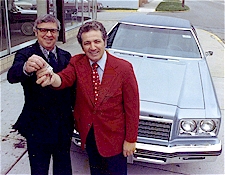 [Speaker Notes: ______________________________________________________________

______________________________________________________________

______________________________________________________________

______________________________________________________________

______________________________________________________________

______________________________________________________________

______________________________________________________________

______________________________________________________________

______________________________________________________________]
Your Brand Plan
Overcome communication blockers. (If they’re not listening– it doesn’t matter what you say)

 Look for win/win opportunities (manage self-interest).

Be likeable. (Appearance, Behavior and Attitude)

Make an emotional connection.(Make them feel good about you)

Get control of information and misinformation.
	(It’s not all about the facts…but facts are important)
[Speaker Notes: ______________________________________________________________

______________________________________________________________

______________________________________________________________

______________________________________________________________

______________________________________________________________

______________________________________________________________

______________________________________________________________

______________________________________________________________

______________________________________________________________]
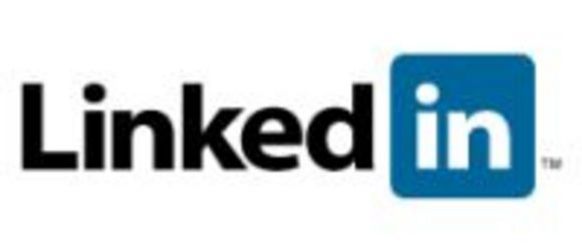 Thank You!Contact Information
Andrew L. Urich, J.D.Associate Professor of ManagementDirector of Student DevelopmentEastin Center for Talent DevelopmentOklahoma State University
I Like You!
aurich@okstate.edu
www.andrewurich.com
19